Unit 5   I Love Learning English!
Online Phone Calls
WWW.PPT818.COM
Learning targets
1. Be able to use the words: Russia, reply,  
    competition, proud, such, speak English online, 
    win first place, the National English  
    Competition, thanks to, be proud of
2. Learn to speak English online  
3. Learn some key sentences: 
   (1)They speak English online twice a week.
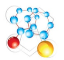 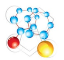 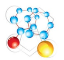 (2)Alicia does not hear a reply.
(3)I won first place at the National English Competition！
(4)It's all thanks to you.
(5)I am so proud of you.
(6)Talking with you is such a great help.
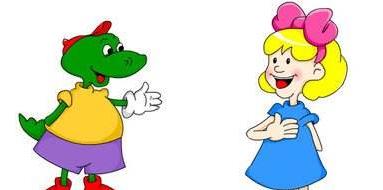 Lead in
Can you use a computer?
Can you speak English online?
What do you usually speak online?
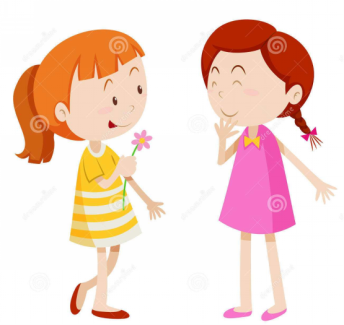 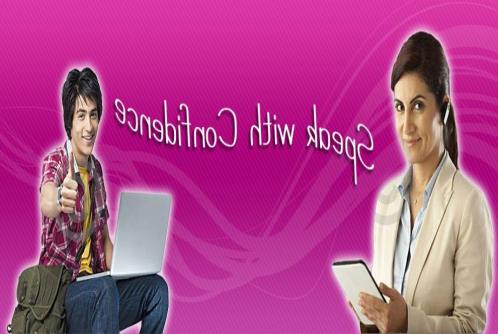 speak English online
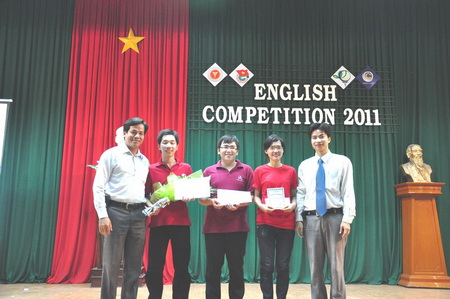 PPT模板：www.1ppt.com/moban/                  PPT素材：www.1ppt.com/sucai/
PPT背景：www.1ppt.com/beijing/                   PPT图表：www.1ppt.com/tubiao/      
PPT下载：www.1ppt.com/xiazai/                     PPT教程： www.1ppt.com/powerpoint/      
资料下载：www.1ppt.com/ziliao/                   范文下载：www.1ppt.com/fanwen/             
试卷下载：www.1ppt.com/shiti/                     教案下载：www.1ppt.com/jiaoan/               
PPT论坛：www.1ppt.cn                                     PPT课件：www.1ppt.com/kejian/ 
语文课件：www.1ppt.com/kejian/yuwen/    数学课件：www.1ppt.com/kejian/shuxue/ 
英语课件：www.1ppt.com/kejian/yingyu/    美术课件：www.1ppt.com/kejian/meishu/ 
科学课件：www.1ppt.com/kejian/kexue/     物理课件：www.1ppt.com/kejian/wuli/ 
化学课件：www.1ppt.com/kejian/huaxue/  生物课件：www.1ppt.com/kejian/shengwu/ 
地理课件：www.1ppt.com/kejian/dili/          历史课件：www.1ppt.com/kejian/lishi/
English competition
Words and expression
Russia
reply
competition
proud
such
speak English online
win first place
the National English Competition thanks to
be proud of
俄罗斯(地名)
n. & v. 回答；答复
n. 比赛；竞赛
adj. 自豪的；引以为荣的
adj. 那么的；这样的
在线说英语
获得第一名
全国英语竞赛
由于；多亏
以······为骄傲；为······自豪
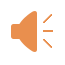 Presentation
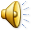 Alicia is from Russia. She is learning English. Ms. Bell is a Canadian teacher. They speak English online twice a week. Ms. Bell helps Alicia with her English.Today, Alicia has some good news for her teacher!
Alicia：Hi, Ms. Bell！Can you hear me?
(Alicia does not hear a reply.) 
Alicia：Hello？Ms. Bell, are you there?
Ms.Bell：Hi, Alicia. Yes, I'm here!
Alicia：Oh good. I'm so excited today. I have some 
              good news!
Ms. Bell：Really？What is it, Alicia?
Alicia：I won first place at the National English
             Competition!
Ms. Bell: Good for you, AliciaYou really improved a lot!
Alicia：It's all thanks to you.
Ms. Bell：No. I didn't do anything. You did all the hard 
                 work yourself. I am so proud of you.
Alicia：I couldn't do it by myself. Talking with you is 
             such a great help. Thank you, Ms. Bell.And   
             guess what！I won a great prize!
Ms.Bell：That's great！What did you win?
Alicia：I won a trip to Canada！Next year, I will  
             visit Canada for two weeks. I can meet you in 
             Canada.
Ms.Bell：Wow！That is great news！You can stay 
              with me. I can't wait to see you!
Let’s Do It!
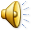 1. Listen and circle the correct words.
Alicia is from (Russia/Canada).
 Ms. Bell is (a Canadian/an American) teacher.
 They speak English online (three times/twice) a week.
 Alicia is so (unhappy/excited) today.
 Ms. Bell and Alicia will meet in Canada (this year/next year).
2. Read the lesson and answer the questions.
What is Alicia’s good news?

2. How does Ms Bell help Alicia with her English?
3. What did Alicia win?
4. How long will Alicia stay in Canada?
She won first place at the National English 
Competition.
Ms. Bell talks with Alicia.
She won a trip to Canada.
She will stay in Canada for two weeks.
3. Number the phone conversation in the  
    correct order.
Everything is good with me. How is school?
 OK. Sounds good. See you this weekend.
 Hello? Dave, are you there?
 OK. See you. Bye.
 I’m good. How are things with you?
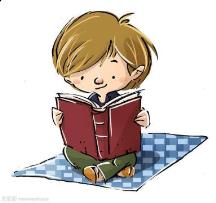 6. Yes. I’m here. How are you, Matt?
7. That’s great! Do you want to get together this 
    weekend?
8. School is good. I’m doing well this year.
9. Sure. Let’s go and see a movie.
      The correct order is:____________________
3, 6, 5, 1, 8, 7, 9, 2, 4
4. Work in pairs. Do you have some good news   
    you would like to share? Have an online chat  
    about it with your partner.
Example：
A：Hello？Jack, can you hear me？
B：Yes. I can hear you. How are you？
A：I'm great！I have some good news.
B：Really？What is it？
A：...
B：Good for you！
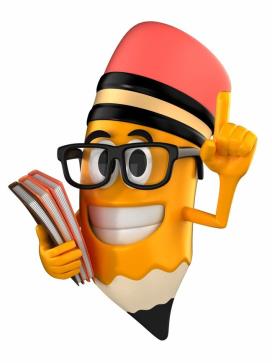 Language points
1. They speak English online twice a week.
twice a week 一周两次。once a year 一年一次。三次以上需用“数词+ times”构成。例：four times a day 一天四次。Take this medicine three times a day.这药一天吃三次。
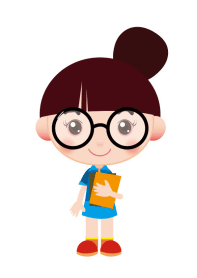 2. Alicia does not hear a reply.
reply既可作名词也可作动词，意为“回答，答复”。reply较正式，多指经过考虑而作出答复。其后除接 that从句时是及物动词外，一般只用作不及物动词。其后若接名词或代词作宾语，应加介词 to，即：reply to对······作出答复。例：The company didn't give me a reply.那家公司没有给我一个答复。He replied that he had changed his mind.他回答说他改变了主意。
【学以致用】
1.这些短信很无聊，不值得回复。
 These short messages are so boring that they
 _______________________.
2.请尽快给我回复。
 Please give me your ________ as soon as possible.
are not worth replying to
reply
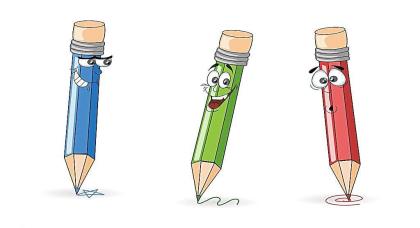 3. It's all thanks to you.
thanks to为固定短语，表示原因，意为“由于，多亏”。thanks不可以改为thank you，to后也不接动词原形，而要接感谢的对象。例：Thanks to the English language, we can learn a lot from other countries.由于英语这门语言，我们能从其他国家学到很多东西。
4. I am so proud of you.
      proud是形容词，意为“自豪的；骄傲的”，常用短语: be proud of, 后可跟人、事物及动词-ing。
     【拓展】pride 是proud的名词形式，意为“骄傲；自豪”，常用短语：take pride in， 后可跟人或物。例：I take pride in you/your success. 我为你（的成功）感到自豪。
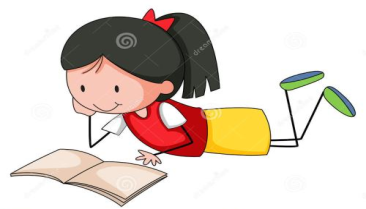 5. Talking with you is such a great help.
(1)talking with you为动名词短语，在句中作主语。动名词(短语)作主语时，谓语动词用单数形式。例：Swimming is good for your health.游泳对你的健康有好处。
     (2)such作形容词，意为“那么的，这样的”。它修饰名词。常用结构：such＋a(n)＋形容词＋可数名词单数＋that... 意为“如此······以至于······”。
【探究总结】such与so的用法辨析        
       such与so都可以用来表示程度，意思是“如此；这样”，但用法却不相同。
(1)such是形容词，用来修饰名词，名词前有无形容词都可以；so是副词，用来修饰形容词或副词，形容词后可以省略名词。
(2)单数名词前有不定冠词与形容词时，so和such的位置不同。前者为“so+形容词+冠词+名词”，后者为“such+冠词+形容词+名词”。
(3)so后即使有形容词，也不能修饰复数名词或不可数名词，而such则可以。
(4)名词前有表示“多少”意义的many, much, few, little等修饰词时，要用so, 不用such。
(5)当little表示“小”的意思修饰可数名词时，其前只能用such, 不能用so。
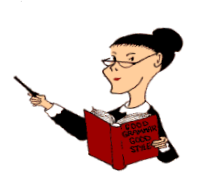 【学以致用】用so或such填空。
①Ye Shiwen is ______ good a swimmer; we all 
    like her. 
②Ye Shiwen is ______ a good swimmer; we all 
    like her. 
③It’s not good for you to eat           many eggs  a  day.
so
such
so
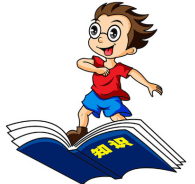 Exercises
Ⅰ. 单项选择。
1. Hello, Jim! Can you hear _______? 
    A. I              B. my             C. mine           D. me
2. My success is all thanks _______ you. 
    A. to            B. for              C. of                D. by
3. Moscow is in _______. 
    A. Russia                          B. Russian
   C. Canada                        D. Canadian
D
A
A
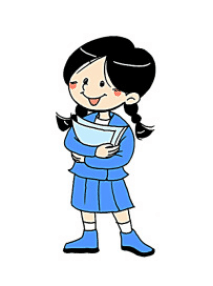 4. Listening to English songs is _______. 
    A. great a help            B. so a great help
   C. such a great help   D. such great a help
5. It is ________ a beautiful garden ________ we  
   like to play in it. (四川宜宾中考)
A. so; that　	B. such; that　
C. too; to　	D. very; that
C
B
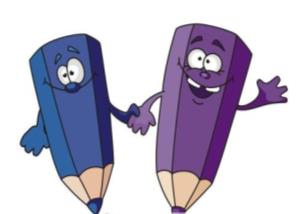 Ⅱ. 根据汉语意思完成句子。
1. 我们大家都为莫言感到自豪。
We ______ all ______ ______ Mo Yan. 
2. 我真的迫不及待去参观香港了！
I really ______ ______ ______ visit Hong Kong!
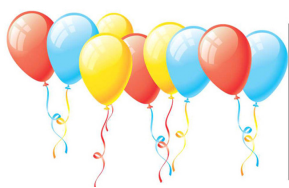 are            proud    of
can’t        wait       to
3. 汤姆在校汉语比赛中荣获一等奖。
   Tom ______  ______  ______   at the School Chinese 
   Competition. 
4. 你能听到回答吗？ 
    ______ you hear a ______?   
5. 我认为我自己能做到。
    I think I can do it ______ ______.
won          first        prize
Can                          reply
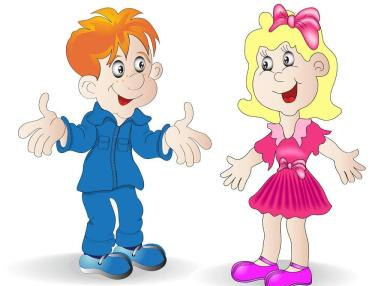 by       myself
Summary
1.  Learned some useful words and phrases in this  
     lesson: Russia, reply, competition, proud, such, 
     speak English online, thanks to, be proud of…
2. Some key sentences:
   They speak English online twice a week.
   Alicia does not hear a reply.
   I won first place at the National English Competition！
   It's all thanks to you.
   ...
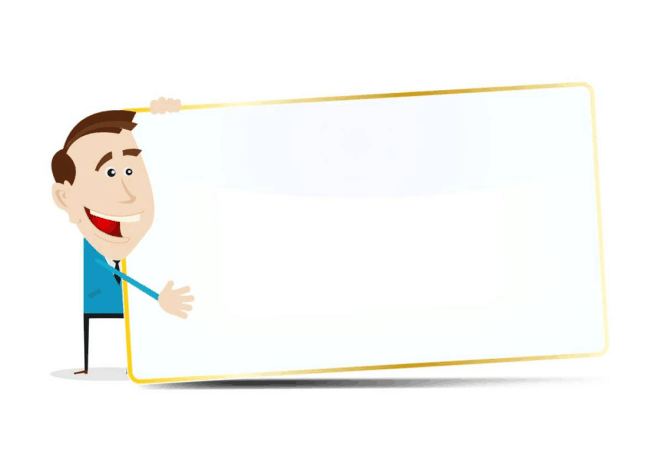 Homework
1.Do you have some good news you  
   would like to share? Have an online 
   chat about it with your classmates in English.  
2. Finish the exercise of this lesson.